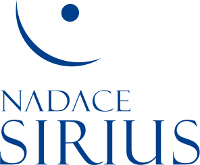 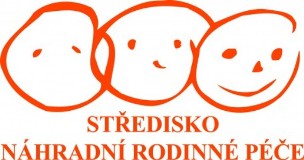 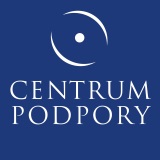 Metodika Adopčního centra 
Průvodce pro práci s osvojitelskou rodinou

setkání zástupců KÚ, OSPOD a NNO 
7. 6. 2018
Setkání je financováno Nadací Sirius
Proces vzniku metodiky a AC
Setkání je financováno Nadací Sirius
2
Setkání je financováno Nadací Sirius
3
Setkání je financováno Nadací Sirius
4
Setkání je financováno Nadací Sirius
5
Setkání je financováno Nadací Sirius
6
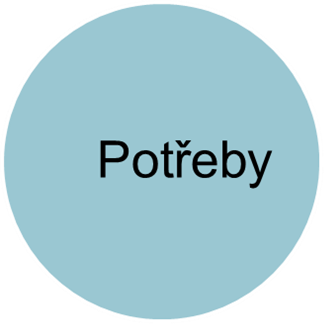 Setkání je financováno Nadací Sirius
7
Zájemci  o osvojení: pocity:  obavy, selhání, bolest z prožitých ztrát
Potřeba mít dítě, pomoc dítěti je druhotná.
Ujasnit si, reálně zhodnotit svá očekávání, představy, možnosti.
Reflexe možného vlivu příchodu dítěte na aktuální rodinné vztahy.
Zorientovat se ve své situaci, pojmenovat ji. 
Informace:  o svých možnostech,  o dětech, které jdou reálně do osvojení, o formálních náležitostech procesu osvojení, o specifických potřebách dětí v osvojení.  
Sdílet zkušenosti s lidmi, kteří již mají s osvojením zkušenost. 

Přijímané děti  
Stabilitu, předvídatelnost, bezpečí, dokumentaci života.

Děti v rodině
Předvídatelnost, stabilitu, bezpečí, možnost se zeptat.
Setkání je financováno Nadací Sirius
8
Rodiče: obavy, vše je jiné než očekávali.
Objektivní informace o dítěti, čím více tím lépe. 
Oporu: kam se obrátit, kdo mi pomůže. 

Přijímané děti 
Předvídatelnost, bezpečí, dokumentace života, respektování času a tempa dítěte, možnost se rozloučit.

Děti v rodině
Předvídatelnost, stabilitu, bezpečí, možnost se zeptat a svěřit se.
Setkání je financováno Nadací Sirius
9
Rodiče:  vše je příliš rychlé nebo naopak pomalé, hledání své role, nejistota.
Informace o vhodných přístupech k dítěti. 
Oporu: kam se obrátit, kdo mi pomůže. 
Podpořit sebedůvěru a rodičovské kompetence.
Zorientovat se v legislativních a administrativních záležitostech procesu osvojení.  Klid.
Přijímané děti
Individuální intenzivní pozornost. 
Jistotu, bezpečí, navazování pevné emoční vazby.
Přijetí dalšími dětmi a širší rodinou. Čas.

Děti v rodině
Pozornost, jistotu, bezpečí, čas.
Setkání je financováno Nadací Sirius
10
Rodiče
Vědomí existence komplexní odborné podpory nejen pro krize, ale i pro prevenci a edukaci. 
Informace o vhodných výchovných přístupech.
Bezpečný prostor pro sdílení zkušeností s výchovou dětí v kontextu osvojení.  
Podporu k přijetí, že k rodičovství patří nejistota, vyčerpanost. 
Nastavení funkční komunikace se širší rodinou a s okolím.  
Osvojené děti 
Jistotu, bezpečí, bezpodmínečné přijetí.
Citlivě podané a pravdivé informace o své historii. Porozumění očekávání rodiny, bezpečné hranice.
Porozumění sociálním normám. 
Vědět, že nejsou jediní na světě a i jiné rodiny vznikají touto cestou.
 Sourozenci
Podporu, relevantní informace, prostor pro sdílení svých myšlenek, přání, obav. Saturaci svých běžných potřeb.
Setkání je financováno Nadací Sirius
11
Adaptace dítěte v rodině
Historie dítěte
Vývoj dítěte
Citová vazba
Identita
Dítě se specifickými projevy
Dítě jiného etnika
Dítě se zdravotním postižením
Vztahy a komunikace v rodině a v širší rodině
Vztahy s okolím a institucemi, reakce okolí na osvojení
Setkání je financováno Nadací Sirius
12
Setkání je financováno Nadací Sirius
13
Setkání je financováno Nadací Sirius
14
Setkání je financováno Nadací Sirius
15